RISC-V  instruction set (32-bit)
2
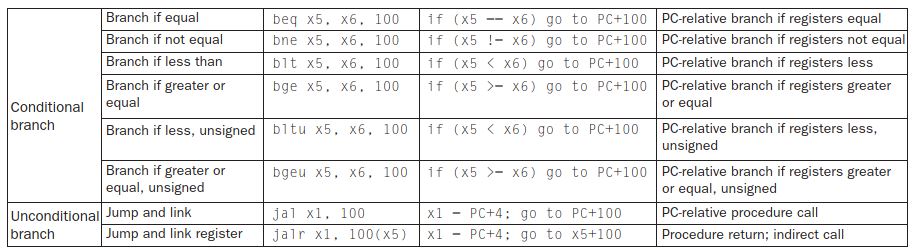 3